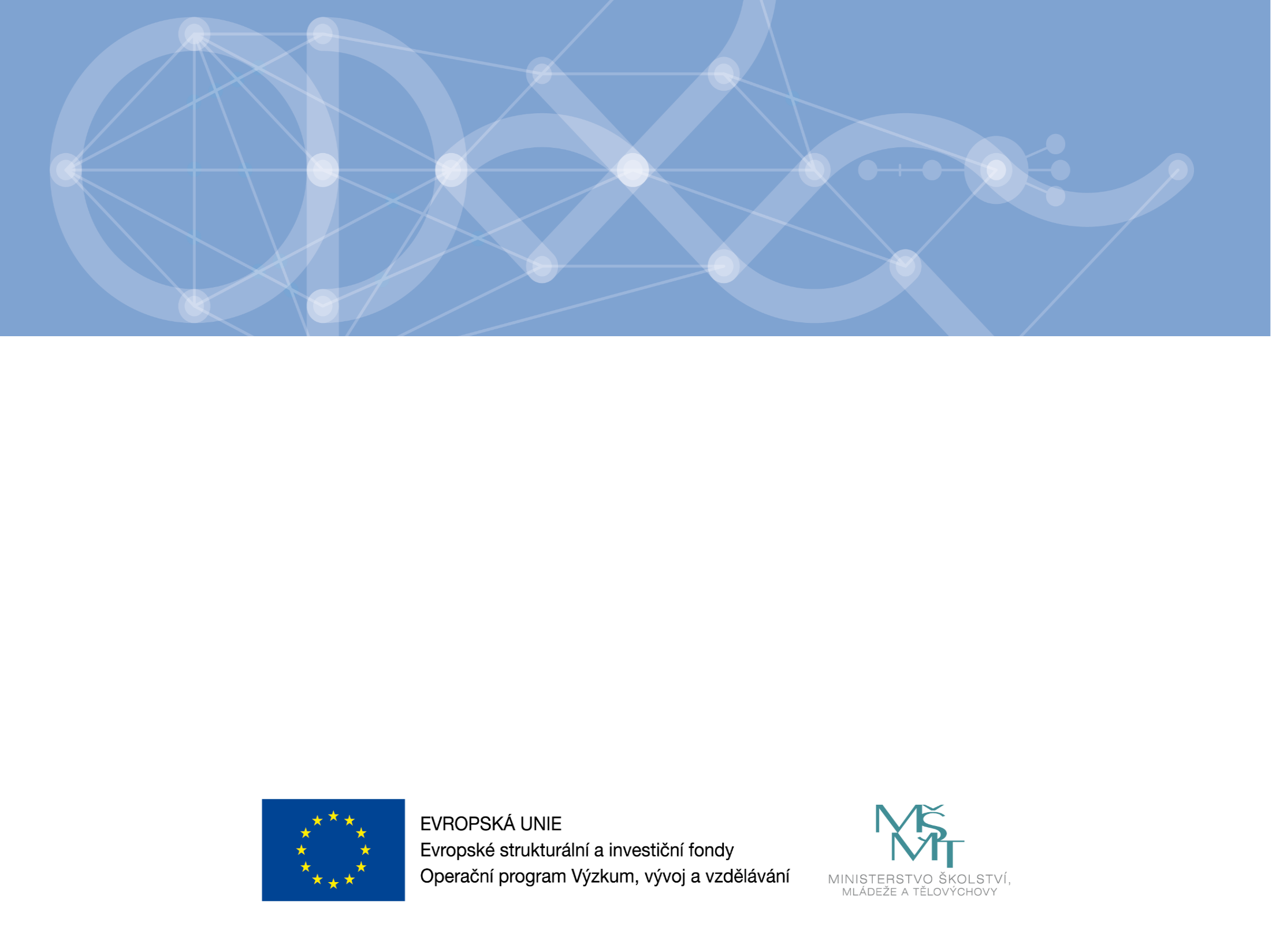 Seminář pro žadatele o finanční podporu OP VVV výzva Excelentní výzkum
Praha, 17. února 2016
Mgr. Helena Hořáková
Obsah semináře
Základní informace k výzvě
Metodický výklad výzvy
Finanční řízení
MS 2014+
Schvalovací proces + hodnoticí kritéria
2
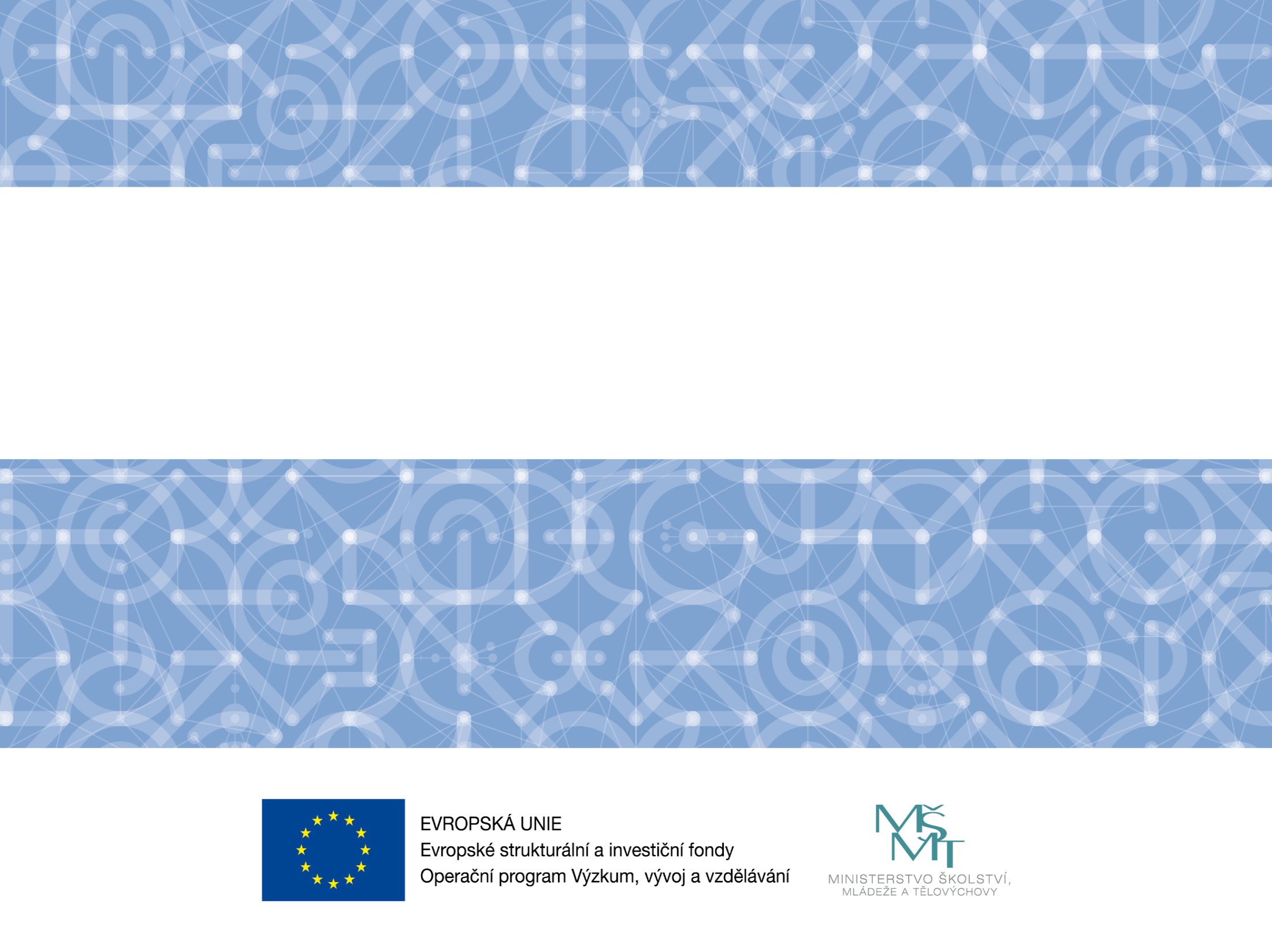 Základní informace k výzvě
3
Dokumentace k výzvě
Výzva
Příloha č. 1 – Indikátory
Příloha č. 2 – Hodnoticí kritéria
Pravidla pro žadatele a příjemce – obecná část
Pravidla pro žadatele a příjemce – specifická část
Vzor právního aktu o poskytnutí/převodu podpory
4
1) Identifikace výzvy
číslo výzvy v informačním systému: 02_16_019
Prioritní osa: 1 – Posilování kapacit pro kvalitní výzkum
Investiční priorita: 1 – Posílení výzkumné a inovační infrastruktury a kapacit pro rozvoj vynikající úrovně výzkumu a inovací a podpora odborných středisek, zejména těch, jež jsou předmětem celoevropského zájmu
5
Specifický cíl
SC 1: Zvýšení mezinárodní kvality výzkumu a jeho výsledků
Typ podporovaných operací/ projektů
individuální projekt
6
Druh výzvy: kolová
soutěžní typ výzvy, kde jsou projekty porovnávány mezi sebou; podporu obdrží projekty, které splní podmínky výzvy, a to v pořadí od nejlepšího podle výsledku věcného hodnocení
Model hodnocení: dvoukolový 
v 1. kole žadatel předkládá předběžnou žádost o podporu, ve 2. kole předkládá žadatel plnou žádost o podporu.
7
2) Časové nastavení výzvy
datum zveřejnění výzvy na webu MŠMT:	3. 12. 2015
datum vyhlášení výzvy, tj. zpřístupnění žádosti 
o podporu v IS KP14+: 	8. 2. 2016
datum zahájení příjmu žádostí o podporu – pro 1. kolo: 	8. 2. 2016
datum ukončení příjmu žádostí o podporu – pro 1. kolo: 10. 6. 2016
8
datum zahájení příjmu žádostí o podporu – pro 2. kolo: 11. 11. 2016
datum ukončení příjmu žádostí o podporu – pro 2. kolo: 17. 2. 2017

nejzazší datum pro ukončení fyzické realizace projektu: 31. 10. 2022

-   minimální délka trvání projektu: 	48 měsíců
-   maximální délka trvání projektu: 	81 měsíců
9
3) Finanční alokace
Alokace na výzvu: 6 mld. Kč
Fond: Evropský fond pro regionální rozvoj
Způsob financování: Ex-ante, v případě OSS ex-post
Minimální výše celkových způsobilých výdajů: 100 mil. Kč
Maximální výše celkových způsobilých výdajů:
Podpora, která nemá charakter veřejné podpory – celkové způsobilé výdaje nesmí přesáhnout ekvivalent 50 mil. EUR v Kč dle platného kurzového přepočtu (využití kurzu EK platný ke dni schválení žádosti o podporu ŘO) 

Podpora dle čl. 25 Nařízení Komise (EU) č. 651/2014 – celkové způsobilé výdaje nesmí přesáhnout ekvivalent 40 mil. EUR v Kč dle kurzového přepočtu ECB platného ke dni poskytnutí podpory (tj. ke dni vydání právního aktu)
10
Výše 1. zálohové platby:
U způsobu financování ex-ante bude výše první zálohové platby maximálně 20 % celkových způsobilých výdajů projektu.
11
4) Míra podpory a podmínky spolufinancování
Rozpady zdrojů financování jsou uvedeny v Pravidlech pro žadatele a příjemce – obecná část, kapitola 8.1.5.:
Veřejné vysoké školy a výzkumné organizace: min. 5%
Organizační složky státu (OSS) nebo příspěvkové organizace organizačních složek státu (PO OSS): 0%
12
Subjekty splňující definici organizace pro výzkum a šíření znalostí dle Rámce pro státní podporu výzkumu, vývoje a inovací (2014/C 198/01):
Organizační složky státu a příspěvkové organizace organizačních složek státu
Veřejné vysoké školy
Výzkumné organizace
5) Oprávnění žadatelé
13
Soukromoprávní subjekty vykonávající veřejně prospěšnou činnost
Ostatní subjekty (dle Pravidel pro spolufinancování ESIF v programovém období 2014-2020 – vydáno Ministerstvem financí ČR)

Žadatel je povinen mít provozovnu nebo pobočku na území ČR.
Oprávnění žadatelé
14
6) Vymezení partnerství
Partnerství je v této výzvě nepovinné.
Partner/partneři žadatele se podílí na přípravě a realizaci projektu. Žadatel realizuje hlavní, podstatnou část aktivit projektu. Partnerství nesmí nahrazovat poskytování běžně dostupných služeb na trhu ani dodávku běžného zboží (partner nesmí být skrytým dodavatelem).
15
Vymezení partnerství
Podmínky oprávněnosti žadatele a partnera jsou uvedeny v Pravidlech pro žadatele a příjemce – specifická část, kapitola 5.2.1.
Subjekty splňující definici organizace pro výzkum a šíření znalostí dle definice Rámce pro státní podporu výzkumu, vývoje a inovací (2014/C 198/01):
Organizační složky státu a příspěvkové organizace organizačních složek státu
16
Vymezení partnerství
Veřejné vysoké školy
Výzkumné organizace
Soukromoprávní subjekty vykonávající veřejně prospěšnou činnost
Ostatní subjekty
17
Přípustné místo dopadu realizace je území České republiky.
Přípustné místo realizace operace: Projekty musí být realizovány na území České republiky. Realizace projektu mimo ČR není možná. V případě aktivity c) je možná její realizace pouze na území hl. města Praha.
7) Územní zaměření
18
Udržitelnost projektu je stanovena po dobu 5 let od poslední platby příjemci. Plnění podmínek v době udržitelnosti projektu vychází z čl. 71 Obecného nařízení.
8) Udržitelnost
19
Žádost o podporu – vyplňuje se elektronicky v IS KP14+ (další část semináře MS 2014+)
Povinné přílohy – uvedeny v kapitole 18.10 Pravidel pro žadatele a příjemce, specifická část -  vč. způsobu doložení příloh k žádosti o podporu 
Nepovinné přílohy
9) Žádost o podporu a její přílohy
20
10) Příjem žádostí o podporu
Žádost o podporu je přijata ŘO OP VVV prostřednictvím IS KP14+ po její finalizaci žadatelem. Finalizaci je nutné provést do termínu uvedeného ve výzvě:
kolo: 10. 6. 2016 do 14h
kolo: 17. 2. 2017 do 14h
Žádosti o podporu finalizované/registrované po termínu uvedeném ve výzvě nebudou přijaty do schvalovacího procesu. Rozhodujícím datem přijetí je datum finalizace žádosti v IS KP14+.
21